RouteBricks: Exploiting Parallelism To Scale Software Routers
Mihai Dobrescu et al.
SOSP 2009 Best Paper

Presentor : Hun Namkung
Contents
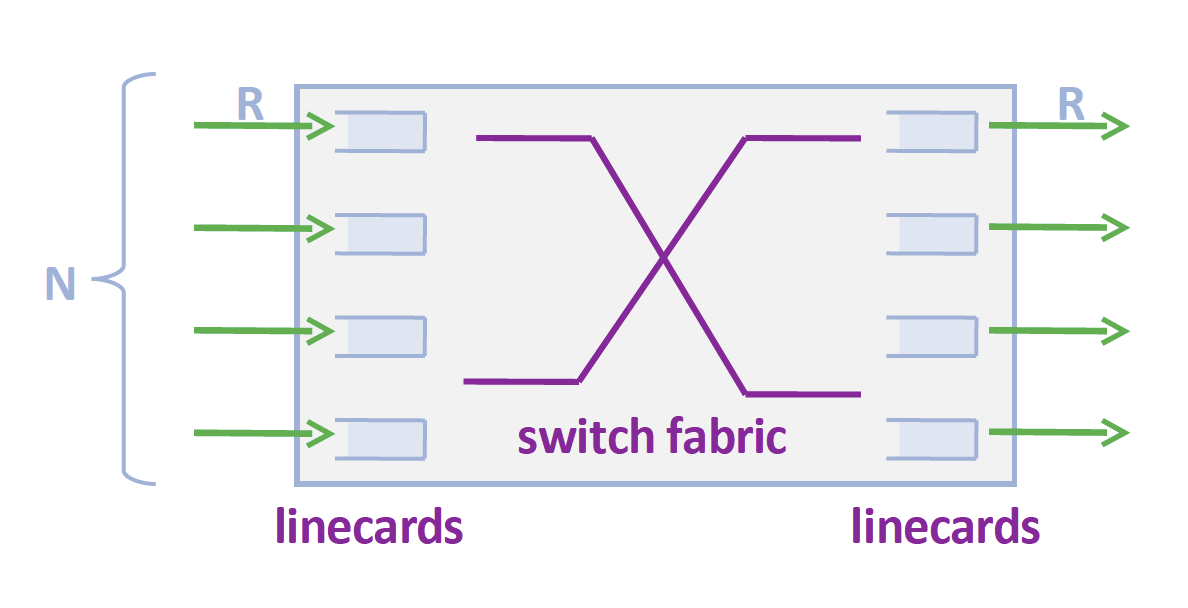 Introduction

Parallelizing Across Servers

Parallelizing Within Servers

Evaluation

Conclusion
HW Router
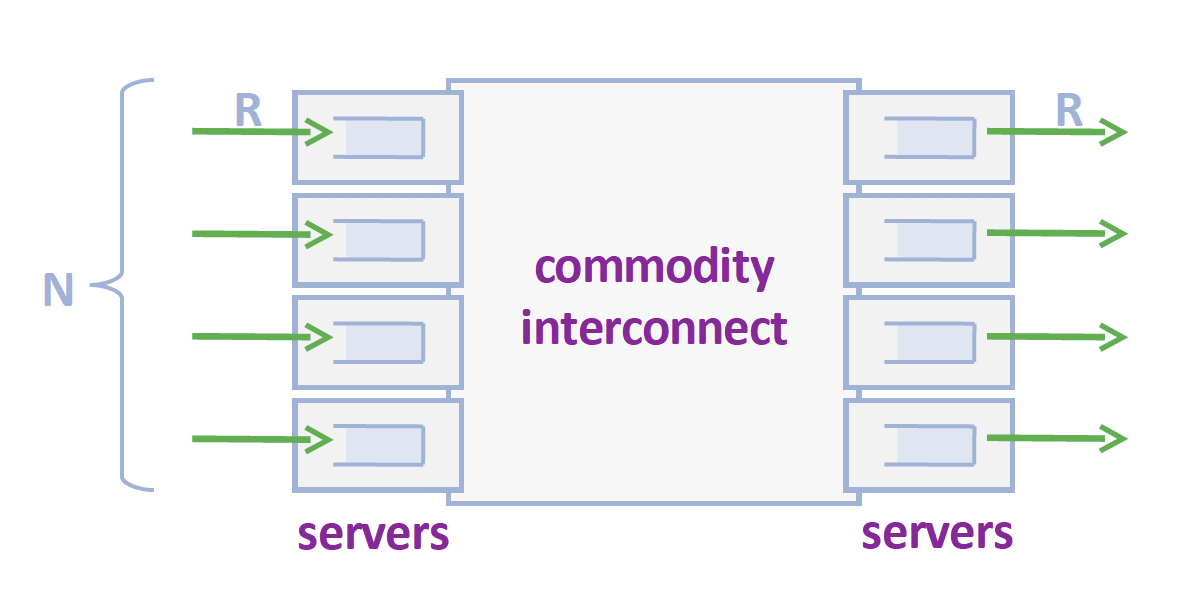 Many of the contents are from SOSP 2009 Slides
RouteBricks
Contents
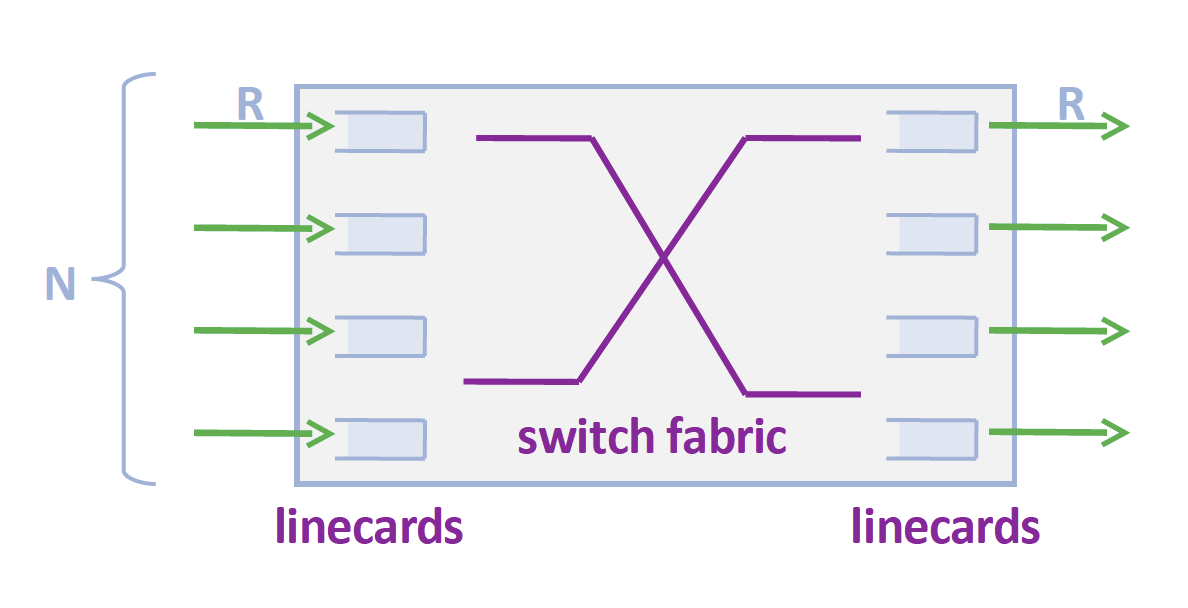 Introduction

Parallelizing Across Servers

Parallelizing Within Servers

Evaluation

Conclusion
HW Router
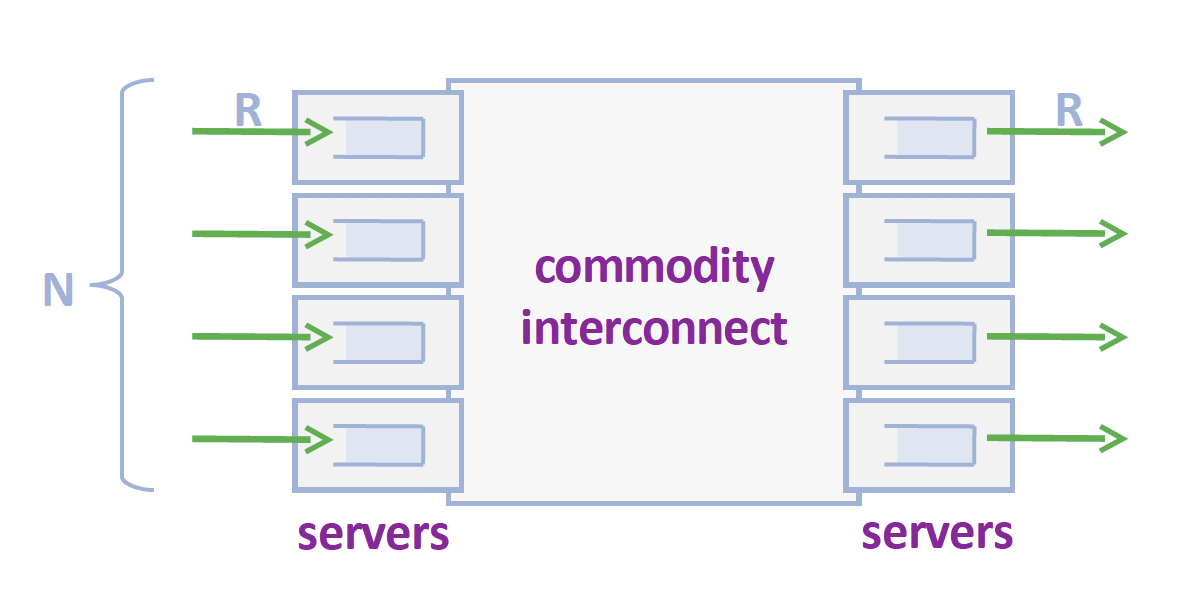 Many of the contents are from SOSP 2009 Slides
RouteBricks
1. Introduction
1.1 HW router vs SW router
HW router
Fast
Throughput : Tbps
No programmability

SW router
Throughput < 10Gbps
General-purpose CPUs
Programmable
New network services / Research innovation / Management / etc
1. Introduction
1.2 RouteBricks
Off-the-shelf PCs
Uses Purely general purpose CPUs, purely software router

Advantage
Familiar programming environment
Large-volume manufacturers, thus low cost
Rapid advances in technology/features

Can this approach achieve Tbps?
Goal : achieve performance/scalability as much as possible
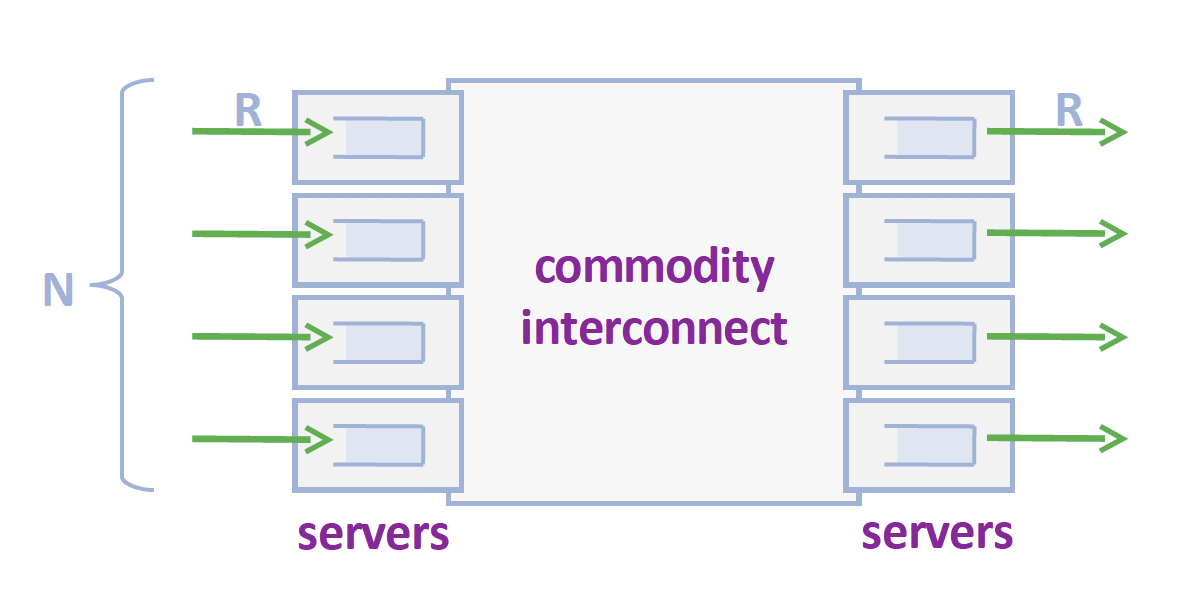 RouteBricks
2. Parallelizing Across Servers
2.1 Requirements
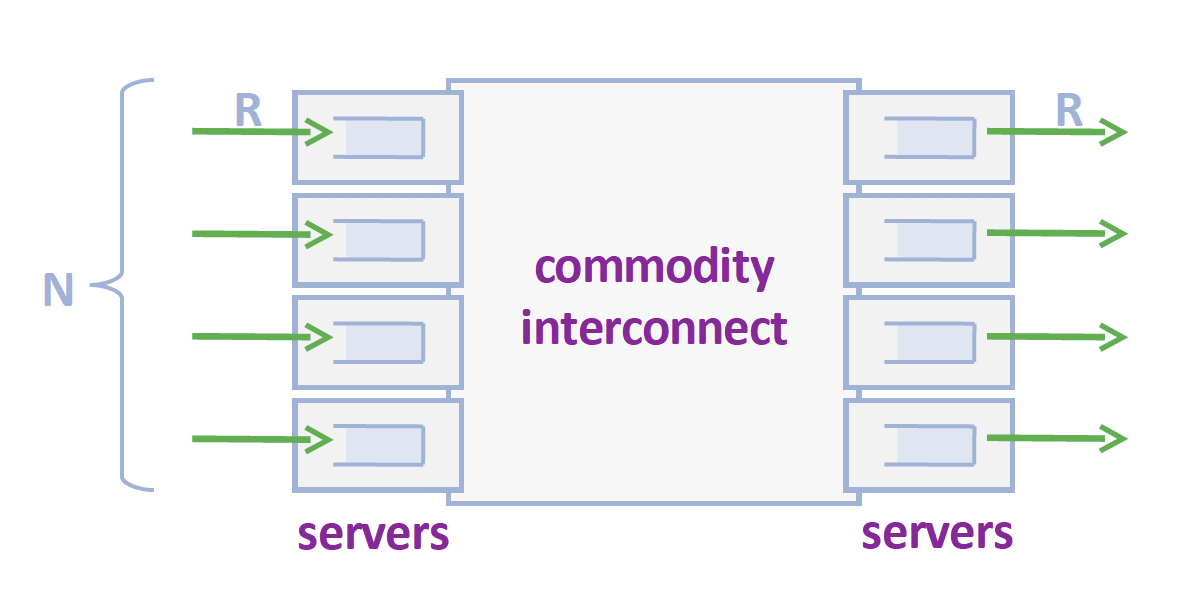 Internal link rates < R (low cost)
Per-server processing rate : c x R (where c > 1, independent from N, scalability)
Per-server fanout : constant (scalability)
2. Parallelizing Across Servers
2.2 A Naïve Solution
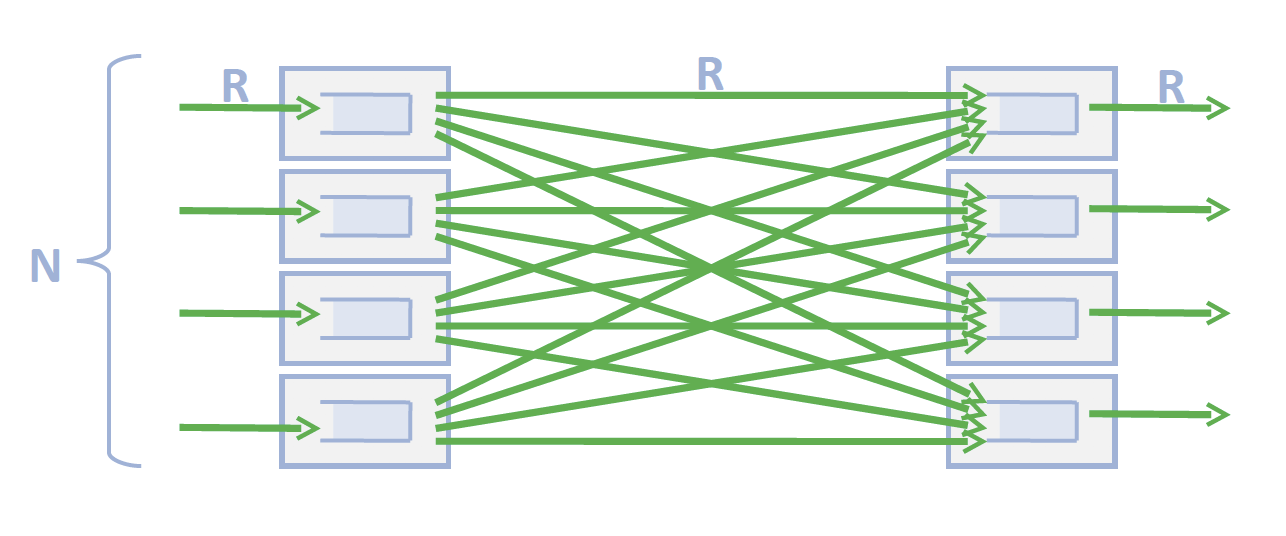 2. Parallelizing Across Servers
2.3 Better Solution – VLB(Valiant Load Balancing)
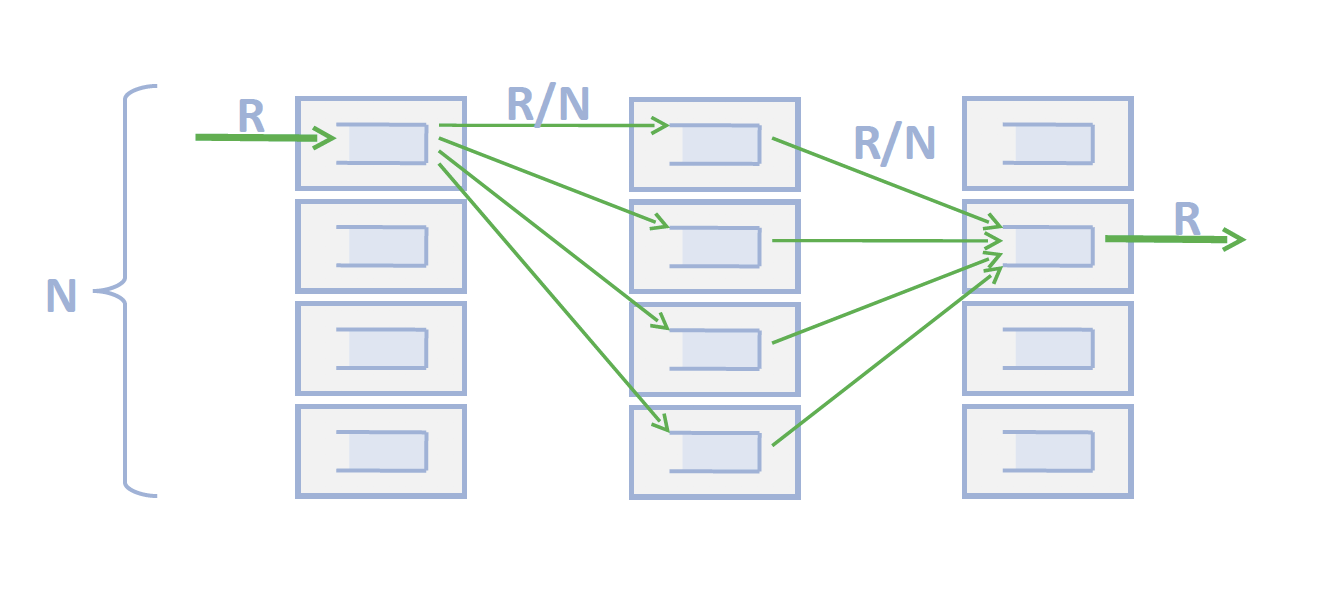 One more layer
Link capacity R -> R/N
L. Valiant et al. Universal Schemes for Parallel Communication.  (STOC), 1981.
2. Parallelizing Across Servers
2.3 Better Solution – VLB(Valiant Load Balancing)
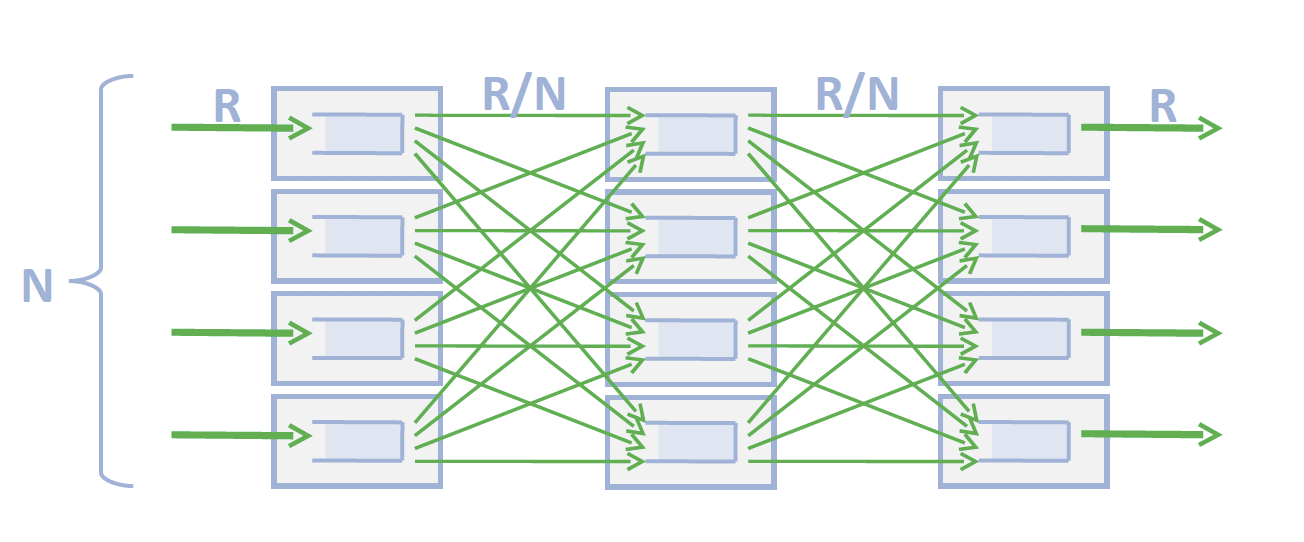 2. Parallelizing Across Servers
2.4 Extend VLB
Off-the-shelf PCs-> limited number of PCIe slots (i.e 5 NICs)
By combining both techniques, any number of ports(ie, N=32 or N=1024) can be supported
Tradeoff : throughput will be degraded (each server need increased capacity)
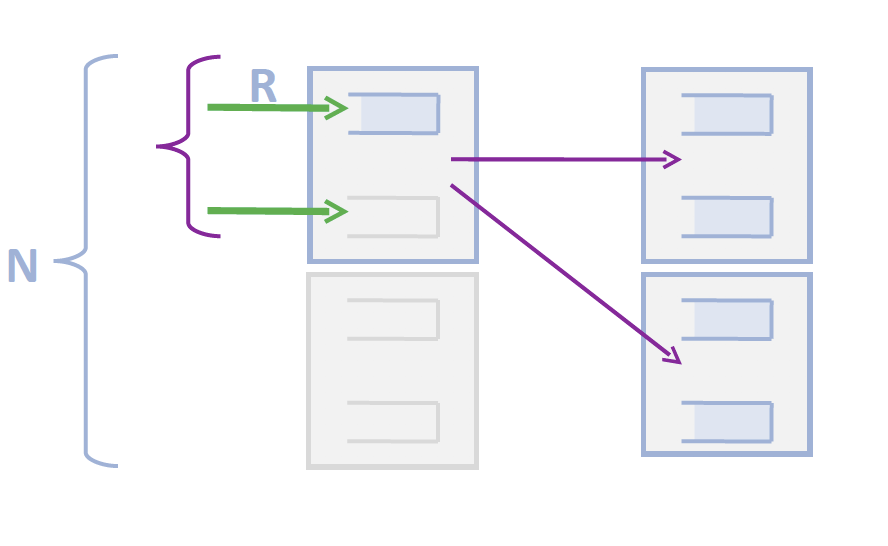 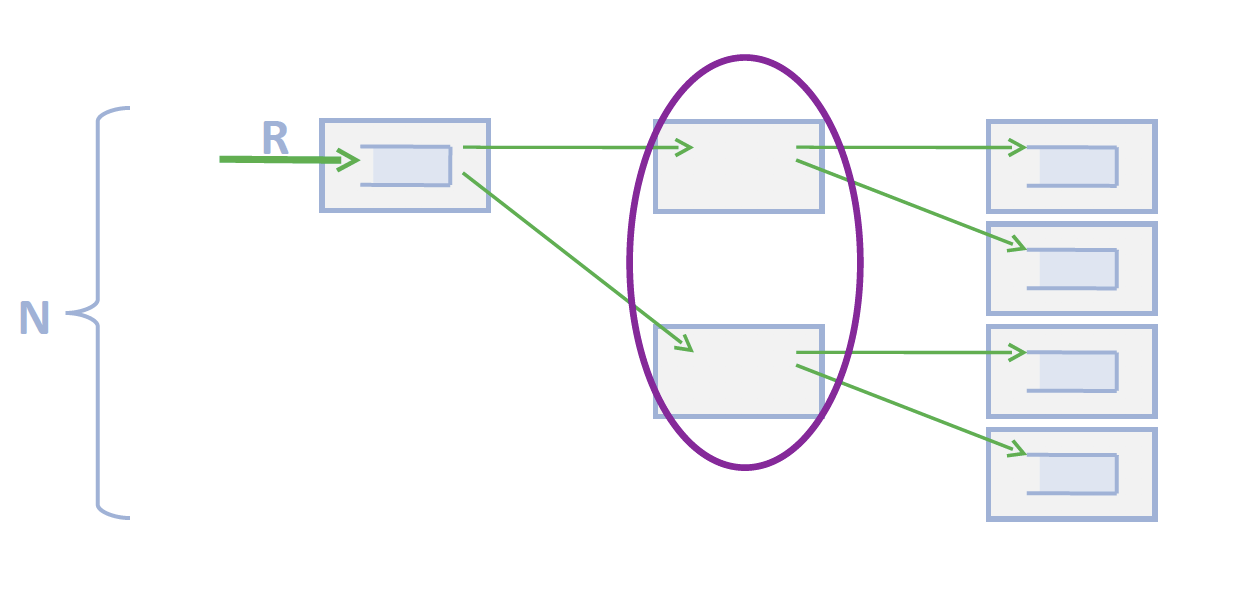 2. Add more layer as you need
1. Single server handle multiple ports
3. Parallelizing Within Servers
3.1 NUMA architecture
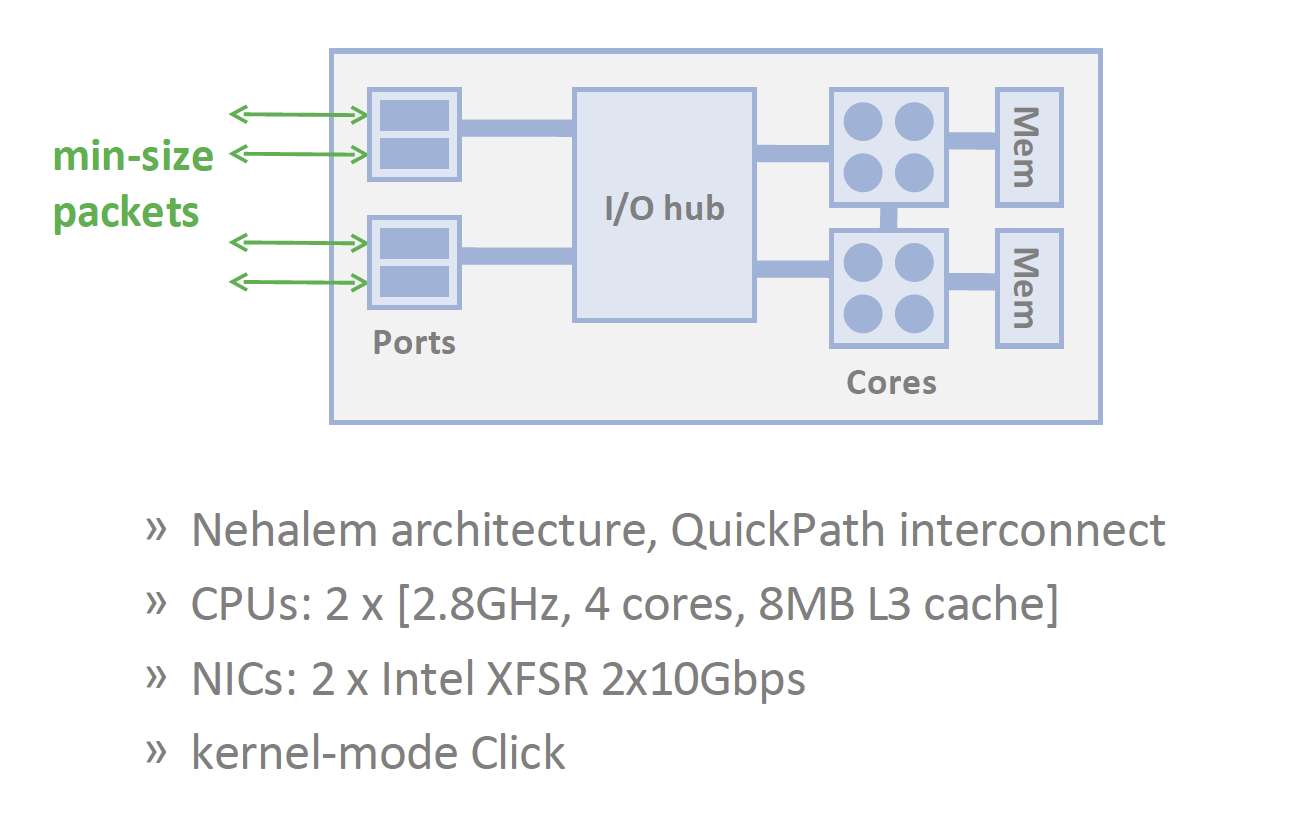 Sheer forwarding
3. Parallelizing Within Servers
3.2 Result
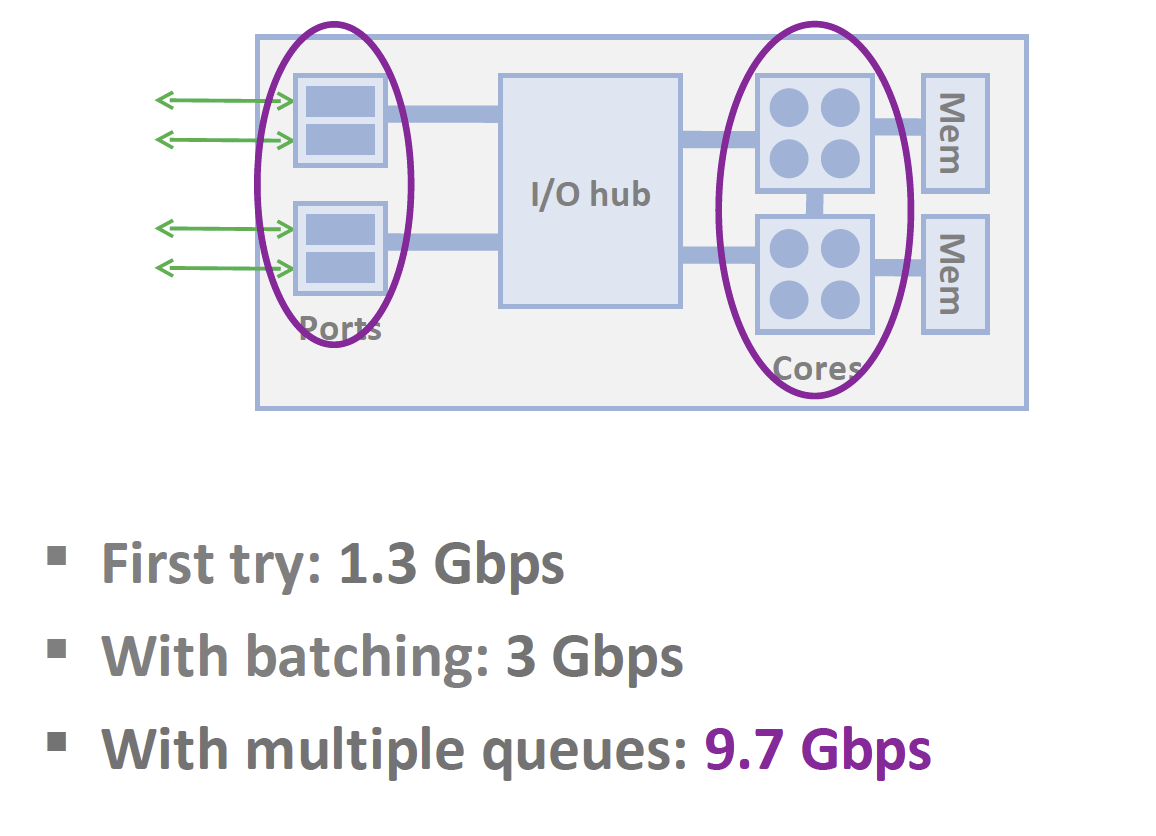 3. Parallelizing Within Servers
3.3 Batch Processing
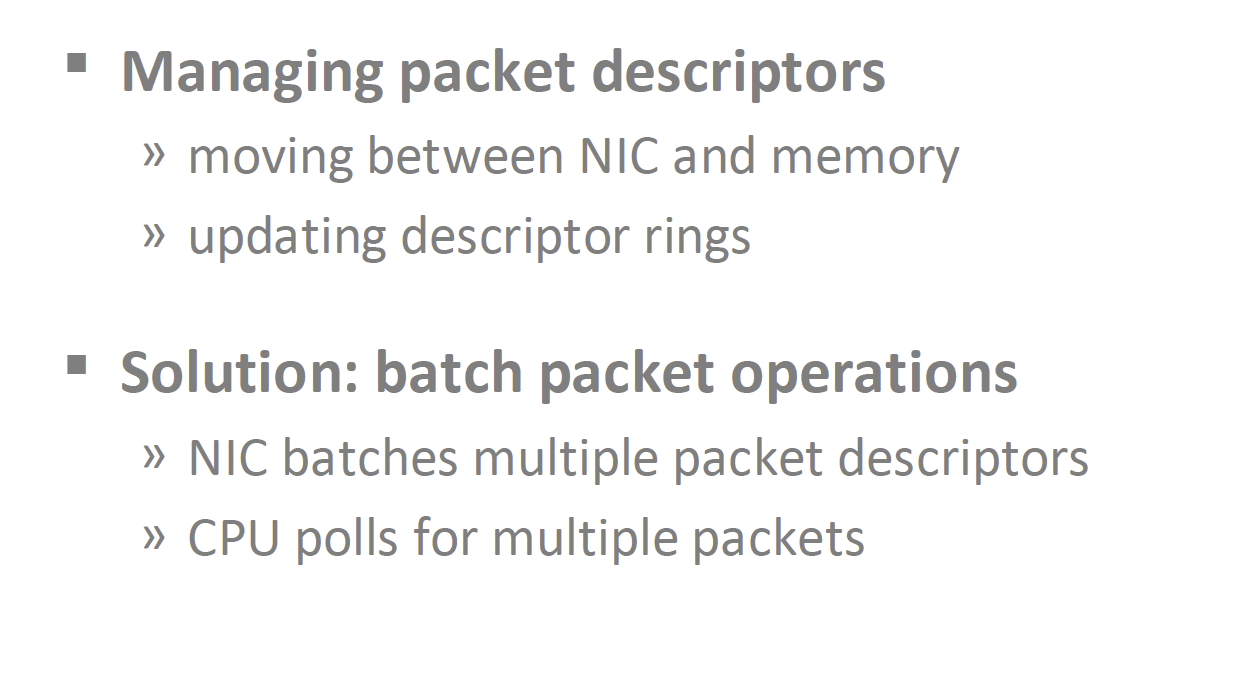 Result : 1.3Gbps -> 3Gbps
3. Parallelizing Within Servers
3.4 Multiple Queues
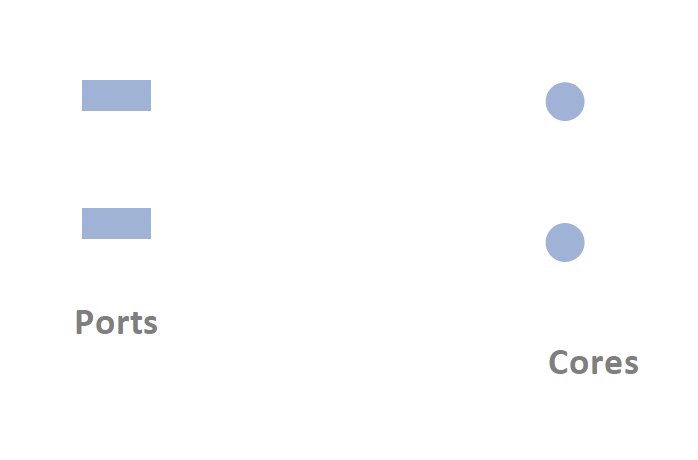 3. Parallelizing Within Servers
3.4 Multiple Queues
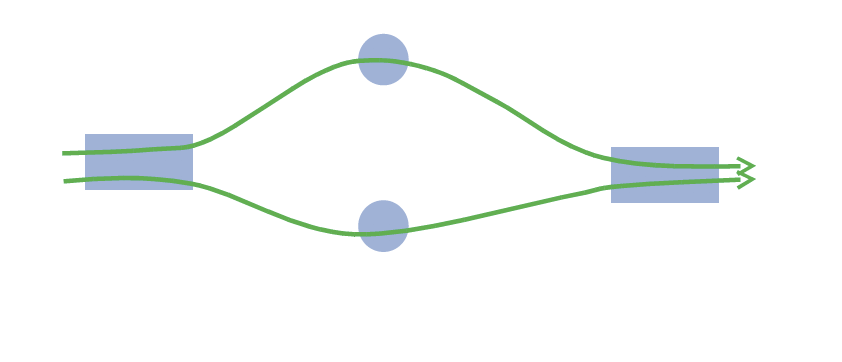 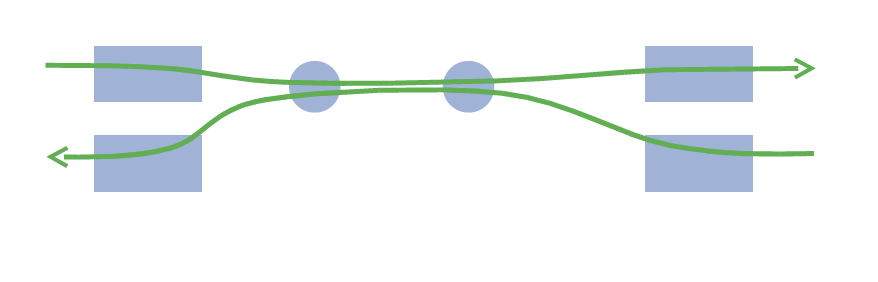 1 port, 2 cores
Synchronization overhead
1 packet , 2 cores
Cache misses
3. Parallelizing Within Servers
3.4 Multiple Queues
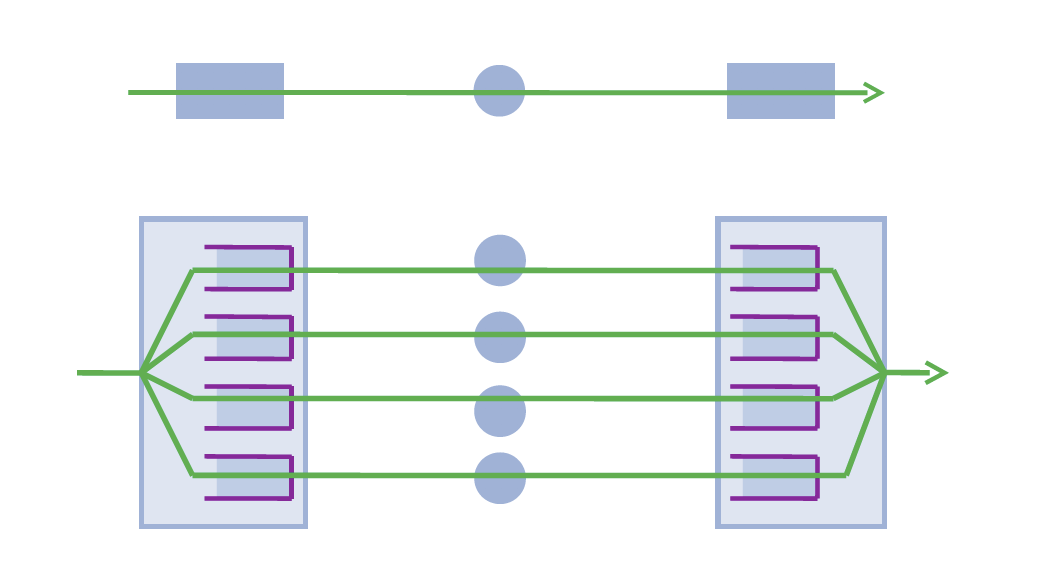 Rule1. 1 core per packet
Rule2. 1 core per queue

Result : 3Gbps -> 9.7Gbps
4. Evaluation
4.1 Single-server performance
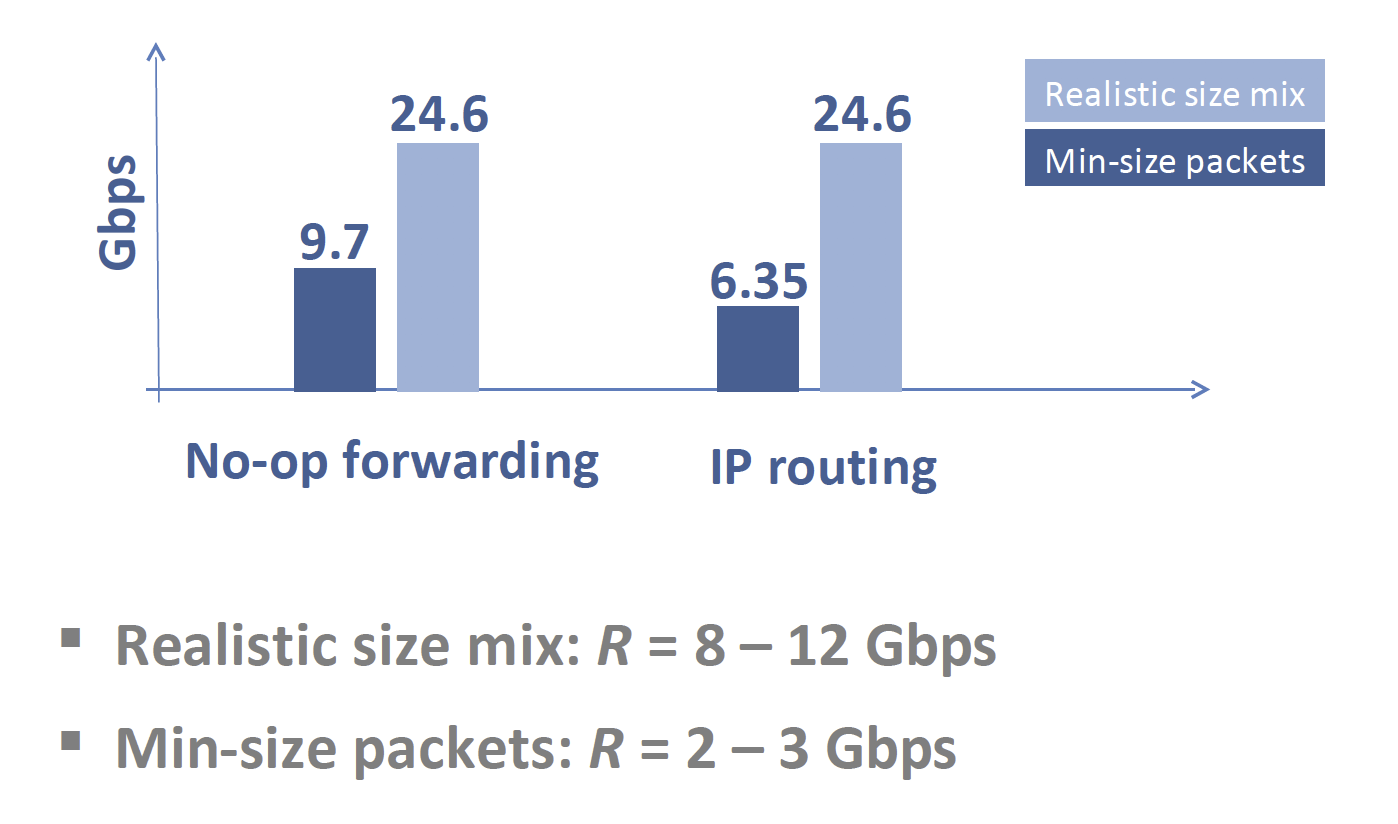 Need to divide by three because there are 3 layers
4. Evaluation
4.2 With upcoming servers
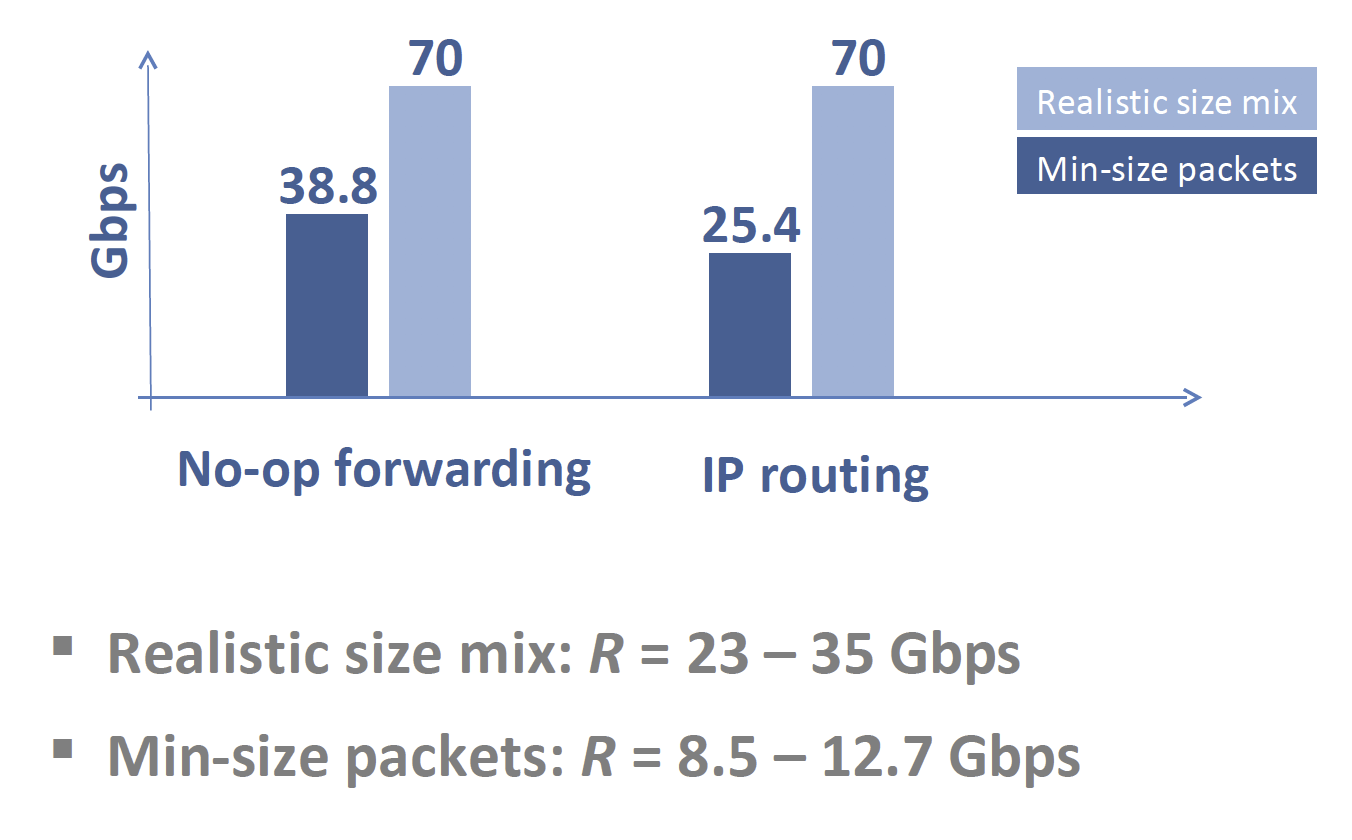 5. Conclusion
Scalable and fast software switch utilizing the state of the art HW(NUMA, multiple queue NIC cards)

Programmable with click

Performance is not close to HW router, but it shows SW router’s future potential.